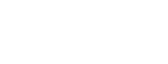 Evakuering av särskilda boenden, etapp 2NOSAUHuvuduppdrag Hälsa
Renoveringsplanen i etapper
Etapp 1- 2020/2021
	Åsbytorp, Karlsgården och Kungshaga (gamla)

Etapp 2 – 2023/2024
	Solängen, Bäckagården, Åshaga och Bokhöjden

Etapp 3 och 4
Willan, Viktoriagården, Munkaljungbygården och Solhaga
Etapp 2 - Fridhem
Fridhem beräknas stå klart senhösten 2023	
Solängen och Bäckagården föreslås evakueras till Fridhem
Etapp 2 – Nya Kungshaga
Kungshaga beräknas stå klart under 2024	
Åshaga och Bokhöjden föreslås evakueras till nya Kungshaga
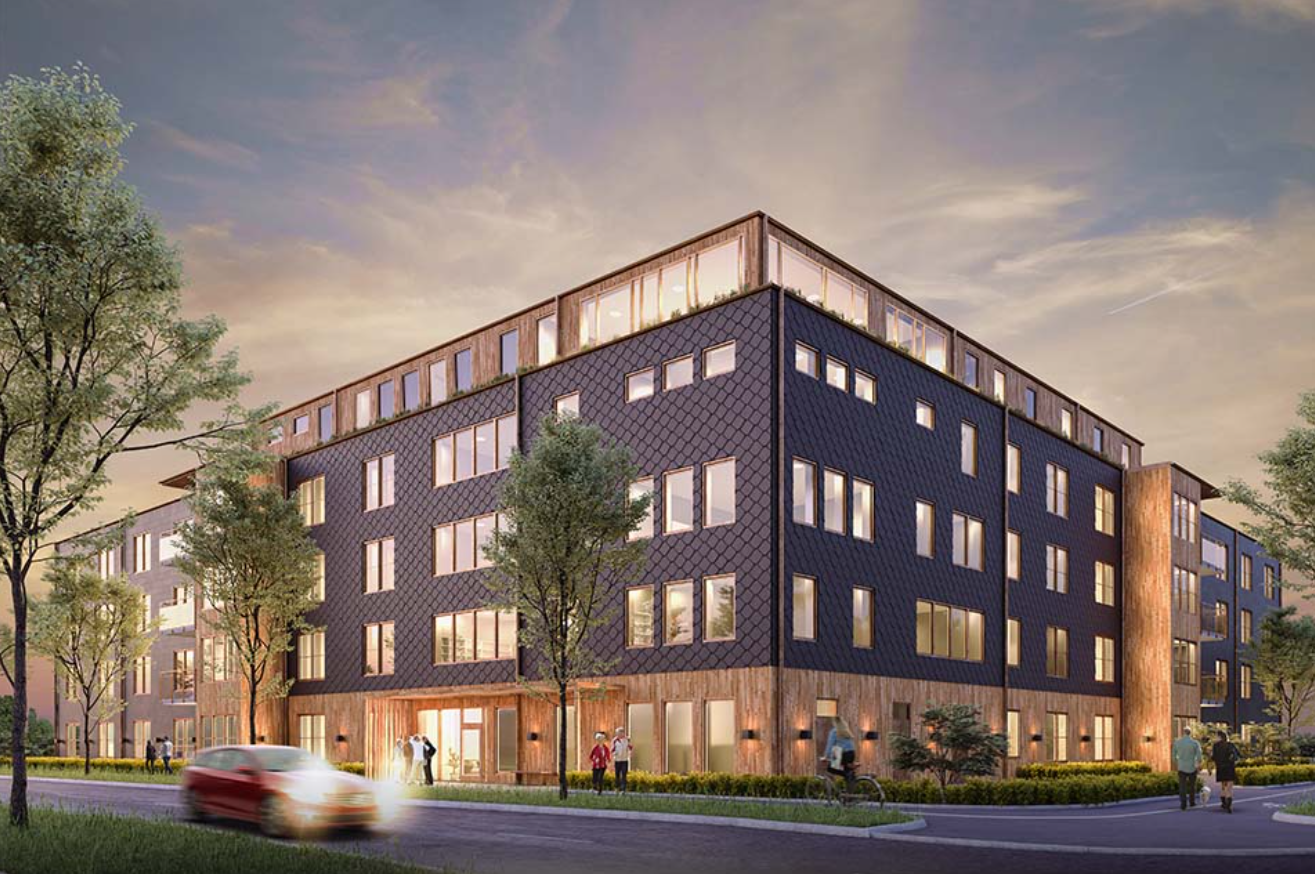 Hyresupphandling Fridhem klar – Odalen fastigheter